1
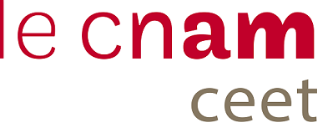 On ne naît pas deuxième apporteuse de revenu, on le devient !Le précariat féminin à l’épreuve de l’indemnisation du chômage
Anne Eydoux (Cnam, CEET, Lise-CNRS) 
& 
Pauline Gonthier (Chargée d’études Dares au moment de la rédaction de l’article)
15 octobre 2019
2
Introduction
Le soutien au revenu d’activité des femmes précaires
une question « peu investie » (Ponthieux, 2013)
pauvreté focalisée sur les ménages
précariat féminin (hétérogénéité des temps partiel) peu étudié
peu de données sexuées sur indemnisation du chômage et minima sociaux
une question d’actualité
réformes du marché du travail, de l’assurance chômage, des minima sociaux, passées et en cours
L’attention portée à cette question est variable
précarité invisible des « deuxièmes apporteuses de revenu »
pauvreté visible des mères de famille monoparentale
Contexte : un groupe de travail à France stratégie
Q : Comment les politiques publiques contribuent à façonner et soutenir les trajectoires précaires des femmes ?
3
1. Le genre des trajectoires précaires
Précarité au féminin
marquées par les politiques de temps partiel des 1980 et 1990
au nom de la conciliation, de la flexibilité et de la création d’emplois
un « marché de dupes » (Angeloff, 2000)
Variété des trajectoires à temps partiel (Briard, 2016)
3 trajectoires +/- mixtes : temps partiels « d’entrée », « transitoires », « continus » (et vraisemblablement choisis)
3 trajectoires plus précaires et quasi-exclusivement féminisées
« tardifs » (reprise d’activité)
« permanents » (femmes ayant vécu en couple, rarement cadres)
« peu actifs » (périodes d’inactivité et courtes périodes d’emploi)
Cf. certaines trajectoires précaires en « activités réduites » (Gonthier et Vinceneux, 2017; Issehnane et al., 2016)
4
2. Le précariat féminin à l’épreuve des réformes de l’assurance chômage…
Érosion de la couverture du risque chômage des précaires
dans un contexte de stratégie d’activation
érosion surtout pour les plus précaires (jeunes, femmes)
 Réforme de 1992 (Daniel et Bassot, 1999)
baisse des taux de remplacement pour les temps partiel
réduction des droits pour les personnes ayant de courtes références
Conséquence des réformes
basculement vers la solidarité et les minima sociaux
… ou la solidarité familiale (deuxièmes apporteuses de revenu)
ASS créée en 1984, RMI en 1989
 Un manque de données sexuées
5
et de la familialisation des minima sociaux
Les minima sociaux sont familialisés
réservés aux membres d’un ménage pauvre
conception de la pauvreté centrée sur le ménage 
hyp. discutable de mise en commun des ressources (Ponthieux, 2012)
RSA : une activation paradoxale
inciter au retour à l’emploi avec un minimum social familialisé
« les droits sont familiaux mais les devoirs sont individuels » (Périvier, 2019)
Un complément d’activité qui exclut les 2è apporteuses de revenu ?
36 % des allocataires percevaient le complément d’activité fin 2010
seulement 23 % des femmes (contre 48 % des hommes) en couple (Domingo, 2014)
la prime d’activité ne semble pas changer la donne (cf. DGCS, 2017)
6
3. Une couverture mal assurée du risque de perte de revenu d’activité
Simulation (maquette Dares) en 2016 (Pauline)
trajectoire de temps partiel peu actif (pas représentative)
succession d’épisodes de chômage‏ et d’emploi à temps très partiel
avec des périodes en activités réduites
revenus : d’activité, d’indemnisation du chômage, minima sociaux (RSA) et aide au logement
Hypothèse de droits constants
mais les changements sont fréquents
les droits ont déjà changé depuis 2016
une réforme d’ampleur de l’assurance chômage prévue (2019 - 2020)
qui justifierait de refaire les calculs
pour comparer la nouvelle situation en 2020 avec celle de 2016
7
Le cas d’une personne seule
Graphique 1 : célibataire éligible à l’assurance chômage
8
Graphique 2 : célibataire non éligible à l’assurance chômage
9
La deuxième apporteuse de revenu
Graphique 3 : personne éligible à l’assurance chômage ayant un conjoint à temps complet au Smic
10
Graphique 4 : personne non éligible à l’assurance chômage, ayant un conjoint à temps complet au Smic
11
La mère de famille monoparentale
Graphique 5 : mère isolée d’un enfant au RSA majoré éligible à l’assurance chômage
12
Graphique 6 : mère isolée d’un enfant non éligible à l’assurance chômage
13
4. Que faire des minima sociaux familialisés ?
Variété des modes d’accès des femmes aux droits sociaux (Sainsbury, 1996)
 droits dérivés de l’épouse au foyer
 droits liés aux activités de care (dispensatrice de soin)
 droits attachés à l’emploi
 droits liés à la citoyenneté (droits « universels », souvent familialisés)
Ces droits ne se valent pas…
droits liés à l’emploi souvent mieux valorisés et personnels
minima sociaux familialisés (hypothèse de solidarité familiale)
mise en commun des ressources qui ne va pas de soi
14
Défamilialiser la couverture du risque de perte de revenu d’activité
D’autres indicateurs de pauvreté
« pauvreté économique individuelle » (Ponthieux, Raynaud, 2008)
visibiliser la précarité des deuxièmes apporteuses de revenu
Réformer la couverture du risque de perte de revenu d’activité
revenu universel ?
une proposition entrée dans le débat des élections présidentielles
mais une universalité sexuée… et introuvable (Eydoux, 2017)
étendre et revaloriser les droits existants
étendre la couverture par l’assurance chômage des plus précaires
personnaliser l’accès aux minima sociaux
15
Pour conclure
Evolutions de l’emploi ont façonné de nouvelles formes féminisées de précarité (temps partiel)
deuxièmes apporteuses de revenu
Evolutions de l’indemnisation du chômage ont fragilisé la couverture de ces formes de précarité
couverture insuffisante, en particulier pour les deuxièmes apporteuses de revenu et les mères de famille monoparentale
Pistes de réformes ?
outre l’amélioration des conditions d’emploi des femmes
repenser les droits sociaux…